Plasmonic lens for avalanche photodiode
Flavio Nucciarelli
PhD student
SGENIA & Universidad Autónoma de Madrid
22nd September 2015
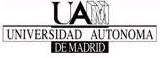 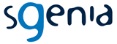 Improving collection efficency APD device
3 – 4 mm
20 μm
SPP LENS
150 μm
APD
150 μm
2 mm
APD
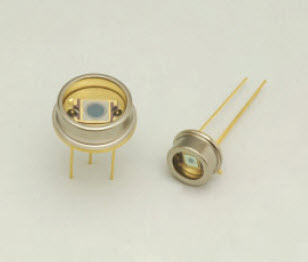 Benefits in using Plasmonic lens in SPADs
High numerical aperture (NA) at a specific λ

Increasing sensor detection area without noise increase 









Processability and integration are simplified compared to optical lenses

Acting on polarization and phase of the incident wave
M
E
T
A
L
E
N
S
x  10-100
APD
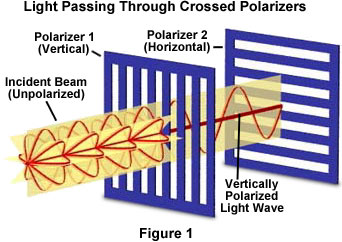 Hole array lens
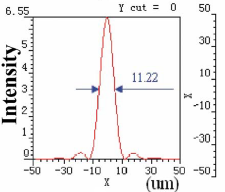 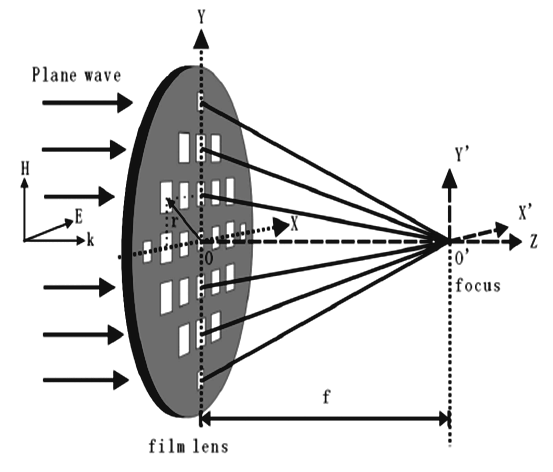 Key features
f         focal length

r         lens radius

L        hole arrays period

a        hole dimension

t         thickness

Die     dielectric material

Me      metal material
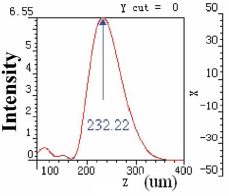 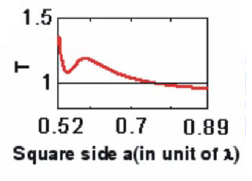 Example structure: r =140 μm and 
t= 19,08 μm @ λ=10.6 μm